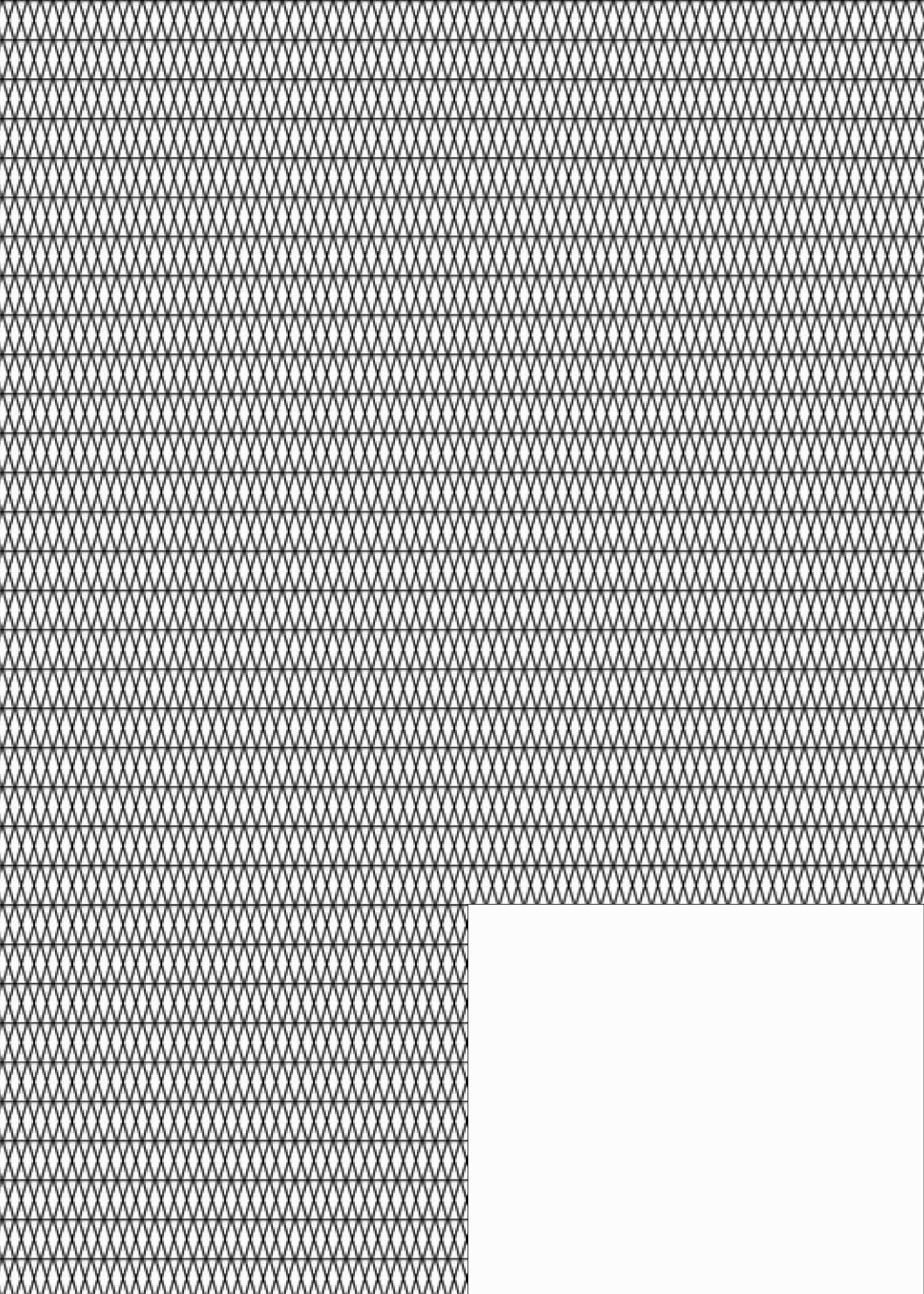 ELEZIONE DI UN COMPONENTE DEL CNSU
IN RAPPRESENTANZA DEGLI ISCRITTI AI CORSI DI DOTTORATO DI RICERCA DEL VECCHIO E NUOVO ORDINAMENTO 

UNIVERSITÀ ……………………………………………….

                  Seggio N°……



COLLEGIO ELETTORALE NAZIONALE
Firma del Presidente
…………………………………………
Timbro del seggio
MIGLIAZZA CLAUDIA
MONTAGNESE FRANCESCO